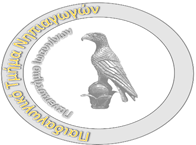 ΣΥΝΕΡΓΑΣΙΑ ΟΙΚΟΓΕΝΕΙΑΣ, ΣΧΟΛΕΙΟΥ ΚΑΙ ΚΟΙΝΟΤΗΤΑΣ
Στράτη Παναγιώτα
Διδάκτορας του Πανεπιστημίου Ιωαννίνων
panagiotastrati@yahoo.gr
ΠΕΡΙΕΧΟΜΕΝΑ
Βασικές Αρχές της Συνεργασίας Οικογένειας και Σχολείου
Οργανωτικές Αρχές της Συνεργασίας Οικογένειας, Σχολείου και Κοινότητας
Σύγχρονα Συστημικά Μοντέλα για τη Συνεργασία οικογένειας και Σχολείου
To βιο-οικοσυστημικό μοντέλο του U. Bronfenbrenner
Το μοντέλο των επικαλυπτόμενων σφαιρών επιρροής της J. Epstein
Το μοντέλο των σχέσεων Οικογένειας  –   Σχολείου των Ryan & Adams 
Ακαδημαϊκες και Κοινωνικές συνέπειες της συνεργασίας Οικογένειας, Σχολείου, Κοινότητας
Παναγιωτα Στρατη
22/12/2019
2
Η ΕΠΙΚΟΙΝΩΝΙΑ ΩΣ ΠΑΡΑΓΟΝΤΑΣ ΕΝΔΥΝΑΜΩΣΗΣ ΤΗΣ ΣΥΝΕΡΓΑΣΙΑΣ ΟΙΚΟΓΕΝΕΙΑΣ- ΣΧΟΛΕΙΟΥ- ΚΟΙΝΩΝΙΑΣ
ΣΥΝΕΡΓΑΣΙΑ ΟΙΚΟΓΕΝΕΙΑΣ ΚΑΙ ΣΧΟΛΕΙΟΥ: ΔΙΔΑΚΤΙΚΕΣ ΠΡΟΤΑΣΕΙΣ
Τομείς ανάπτυξης συνεργασίας σχολείου, οικογένειας,  κοινότητας σύμφωνα με τους Atkin, Bastiani και Goode
Τύποι συνεργασίας οικογένειας, σχολείου, κοινότητας σύμφωνα με τους Atkin, Bastiani και Goode
Διδακτικές Προτάσεις  – Εφαρμοσμένα Προγράμματα Συνεργασίας Οικογένειας και Σχολείου
Η περίπτωση των Δημόσιων Σχολείων του Arlington 
Η περίπτωση του Δημόσιου Σχολείου Kate Waller του Barrett
Η περίπτωση του Προγράμματος ΡΑΤ – «Οι Γονείς ως Δάσκαλοι» (Parents Αs Τeachers – PAT)
ΤΥΠΙΚΕΣ ΚΑΙ ΑΤΥΠΕΣ ΜΟΡΦΕΣ ΣΥΝΕΡΓΑΣΙΑΣ ΟΙΚΟΓΕΝΕΙΑΣ ΚΑΙ ΝΗΠΙΑΓΩΓΕΙΟΥ
Παναγιωτα Στρατη
22/12/2019
3
Το μοντέλο των σχέσεων Οικογένειας  –  Σχολείου των Ryan & Adams

Το μοντέλο των σχέσεων Οικογένειας –Σχολείου των Ryan & Adams, προέκυψε και υποστηρίζεται μέσα από τεκμηριωμένες ερευνητικές αποδείξεις, για τις επιδράσεις που μπορεί να έχει η συνεργασία Οικογένειας και Σχολείου στην προαγωγή των μαθητών και στην καλύτερη κοινωνική τους προσαρμογή.
Το ενδιαφέρον στο μοντέλο αυτό εστιάζεται στο παιδί και το άμεσο οικογενειακό του περιβάλλον, τις διαπροσωπικές του σχέσεις και την επίδρασή τους στην προαγωγή του, τόσο στα πλαίσια του σχολείου, όσο και στα πλαίσια του κοινωνικού χώρου όπου δραστηριοποιείται.
Παναγιωτα Στρατη
22/12/2019
4
Στο μοντέλο των Ryan & Adams κυριαρχούν τρία βασικά σημεία αναφοράς:

 1. Tο σύνολο των ατομικών χαρακτηριστικών των μελών της οικογένειας και οι διεργασίες που λαμβάνουν χώρα στο περιβάλλον της, λειτουργούν αμφίδρομα σε σχέση με το παιδί και την ανάπτυξή του (κάθε παράμετρος /μεταβλητή, επηρεάζεται και επηρεάζει όλες τις άλλες), 

2. H επισήμανση της «εγγύτητας επηρεασμού» που έχουν αυτοί οι παράμετροι, με τη συμπεριφορά και τα  ακαδημαϊκά αποτελέσματα του παιδιού στο σχολείο και

3. H υποστήριξη του μοντέλου, ότι οι επιπτώσεις που αναμένονται από την αλληλεπίδραση των διαφορετικών παραμέτρων είναι εντονότερες, όταν τα χαρακτηριστικά ή και οι διεργασίες τους, ανήκουν σε επίπεδα τα οποία βρίσκονται εγγύτερα μεταξύ τους.
Παναγιωτα Στρατη
22/12/2019
5
Συγκεκριμένα στα πλαίσια μιας συνοπτικής περιγραφής του μοντέλου των Ryan & Adams, διακρίνουμε τέσσερις γενικές κατηγορίες:

Στην πρώτη κατηγορία περιλαμβάνονται δύο επίπεδα, το επίπεδο 0, το οποίο αναφέρεται σε μεταβλητές που σχετίζονται με τις επιδόσεις και τη συμπεριφορά του παιδιού στο σχολείο και το επίπεδο 1, το οποίο αναφέρεται σε μεταβλητές που περιγράφουν τα χαρακτηριστικά γνωρίσματα της προσωπικότητας του παιδιού.

Στη δεύτερη κατηγορία περιλαμβάνονται δύο επίπεδα, τα οποία επικεντρώνονται κυρίως στις αλληλεπιδράσεις του παιδιού με τους γονείς του (επίπεδο 2 και 3).  Στο επίπεδο 2, εμπεριέχονται όλες οι μεταβλητές που περιγράφουν την εμπλοκή των γονέων με τις σχολικές δράσεις του παιδιού και στο επίπεδο 3, οι μεταβλητές που καθορίζουν το πλήθος, αλλά και το βαθμό αλληλεπιδράσεων γονέων – παιδιού, σε όλες τις καταστάσεις, εκτός αυτών που επικεντρώνονται στο σχολείο.
Παναγιωτα Στρατη
22/12/2019
6
Στην τρίτη κατηγορία περιλαμβάνονται δύο επίπεδα (4 και 5), τα οποία αναφέρονται στις γενικότερες αλληλεπιδράσεις στο περιβάλλον της οικογένειας και στα χαρακτηριστικά γνωρίσματα της προσωπικότητας των γονέων. Στο επίπεδο 4, αναφέρεται η ποιότητα των σχέσεων του ευρύτερου οικογενειακού περιβάλλοντος και στο επίπεδο 5, εμπεριέχονται παράμετροι που περιγράφουν χαρακτηριστικά της προσωπικότητας και των αντιλήψεων / προσδοκιών / των γονέων χωριστά (επίπεδο 5).

Στην τέταρτη κατηγορία, περιλαμβάνεται το εξωτερικό περιβάλλον, στο οποίο δραστηριοποιείται η οικογένεια στο σύνολό της. Δηλαδή, πρόκειται για το επίπεδο 6 που αναφέρεται σε μεταβλητές και παραμέτρους που προσδιορίζουν στοιχεία του κοινωνικο-οικονομικού-πολιτισμικού περιβάλλοντος της οικογένειας.
Παναγιωτα Στρατη
22/12/2019
7
Ο τελικός στόχος του μοντέλου των Ryan & Adams έχει να κάνει με την αναζήτηση των μηχανισμών με τους οποίους, αυτό το πολύπλοκο σύστημα παραμέτρων, επηρεάζει τις επιδόσεις και την προαγωγή των παιδιών στο σχολείο και την κοινωνία.
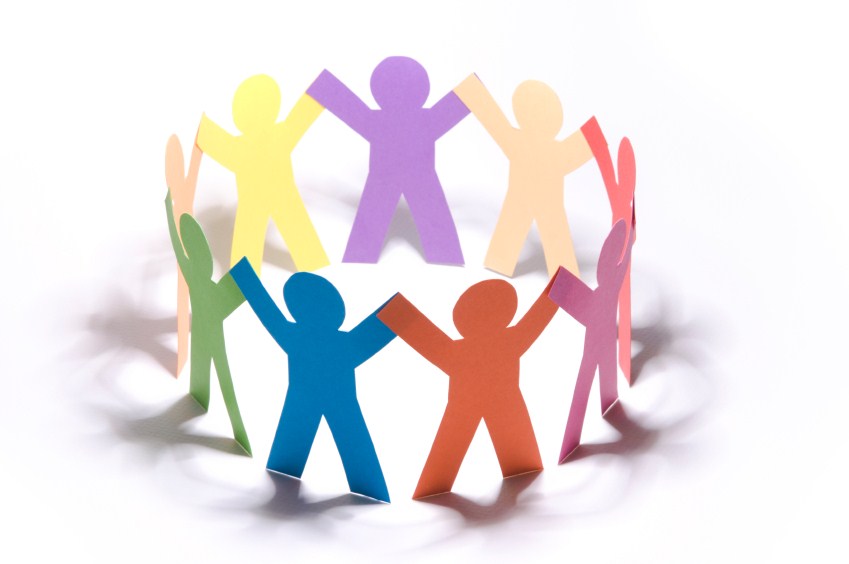 Παναγιωτα Στρατη
22/12/2019
8
Τα σύγχρονα μοντέλα προωθούν την ιδέα της συνεργασίας οικογένειας, σχολείου και κοινωνίας, στα πλαίσια της προσχολικής αγωγής και εκπαίδευσης, μέσα από μια ολιστική παιδαγωγική, που δίνει τη δυνατότητα για πολιτιστική και κοινωνικοποιητική μάθηση και εξασφαλίζει στα παιδιά τη μελλοντική συνύπαρξη με συνανθρώπους τους, στο πλαίσιο μιας κοινωνικής και οικολογικής προοπτικής.
Προϋποθέτουν ουσιαστικές αλλαγές προς την κατεύθυνση της συνεργασίας οικογένειας - σχολείου και έχουν ως αποτέλεσμα, τα προγράμματα προσχολικής αγωγής και εκπαίδευσης να οδηγούνται προς νέα πρότυπα συνεργασίας και να προσφέρουν στους γονείς την ευκαιρία να συμμετέχουν στην εκπαίδευση των παιδιών τους.
Παναγιωτα Στρατη
22/12/2019
9
Η Κοινωνικοπαιδαγωγική θεώρηση των σχέσεων Σχολείου, Οικογένειας και Κοινότητας

Η κοινωνικοπαιδαγωγική θεώρηση επιδιώκει μία ‘μετατόπιση’ από τις συνήθως
απομονωμένες ή ευκαιριακά αλληλεπιδρούσες δραστηριότητες ατόμων ή ομάδων προς τις οργανωμένες συνέργειες, οι οποίες συγκροτούν ισχυρά συνεργατικά δίκτυα, με κοινωνικοπαιδαγωγική στόχευση, που επιπροσθέτως παράγουν κοινωνικό κεφάλαιο (Bourdieu, 1986· Cohen & Prusak, 2001· Μυλωνάκου – Κεκέ, 2006· Putnam,2002· Woolcock, 2001). 

Σύμφωνα με αυτήν τη θεώρηση, οι σχέσεις σχολείου, οικογένειας και κοινότητας βρίσκονται σε μία ‘μετατόπιση’  (Μυλωνάκου –Κεκέ, 2009) από το παλαιότερο ‘παράδειγμα’ της επικοινωνίας προς ένα νέο, αυτό της μεταξύ τους οργανωμένης και αποτελεσματικής συνεργασίας με τη λογική της δικτυακής δομής και λειτουργίας (Μυλωνάκου – Κεκέ, 2015).
Παναγιωτα Στρατη
22/12/2019
10
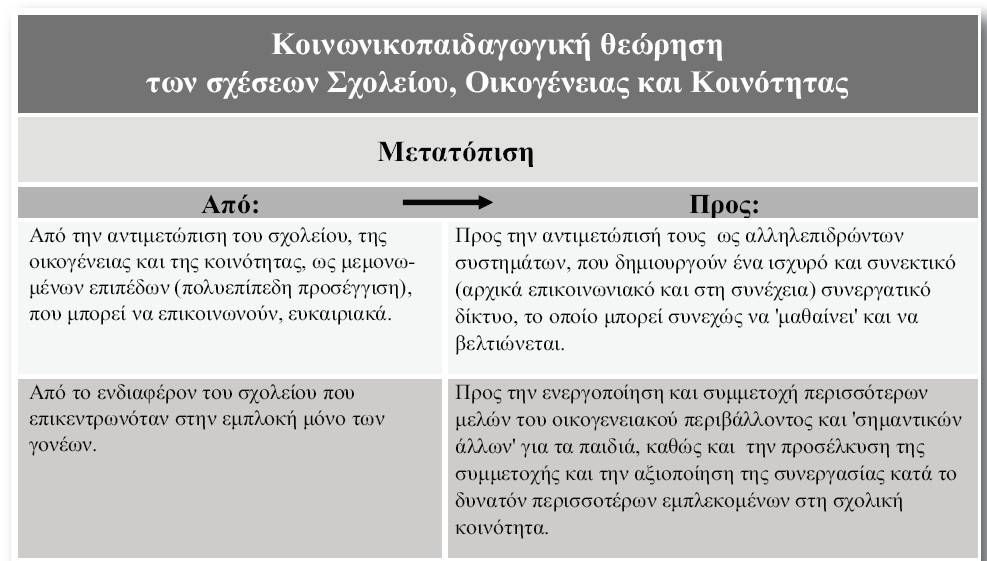 Παναγιωτα Στρατη
22/12/2019
11
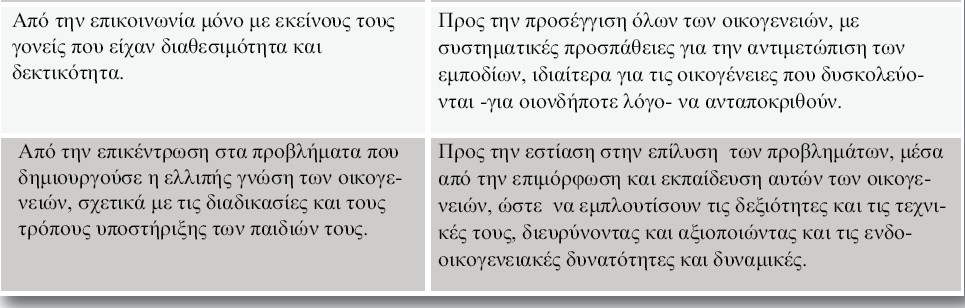 Παναγιωτα Στρατη
22/12/2019
12
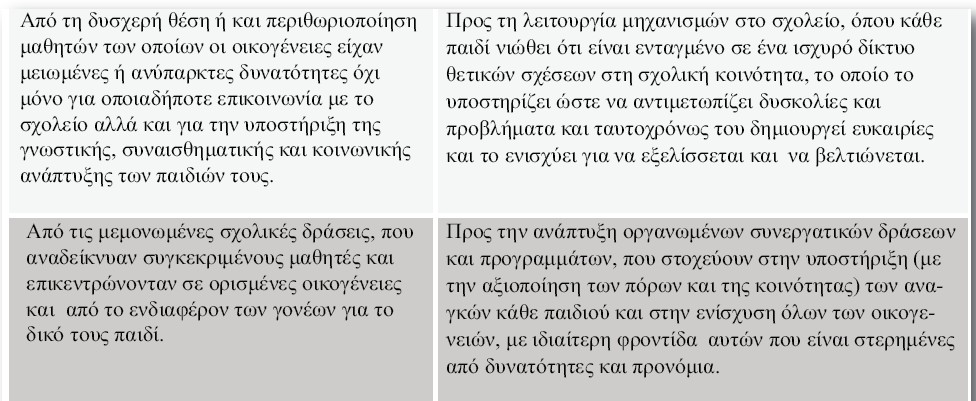 Παναγιωτα Στρατη
22/12/2019
13
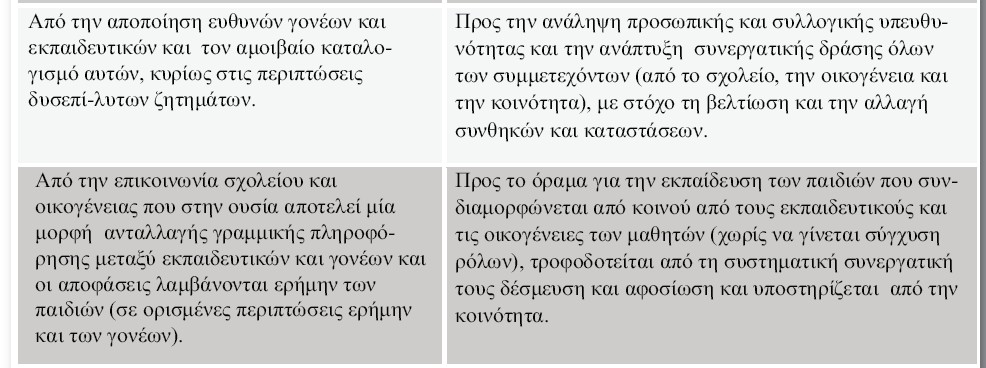 Παναγιωτα Στρατη
22/12/2019
14
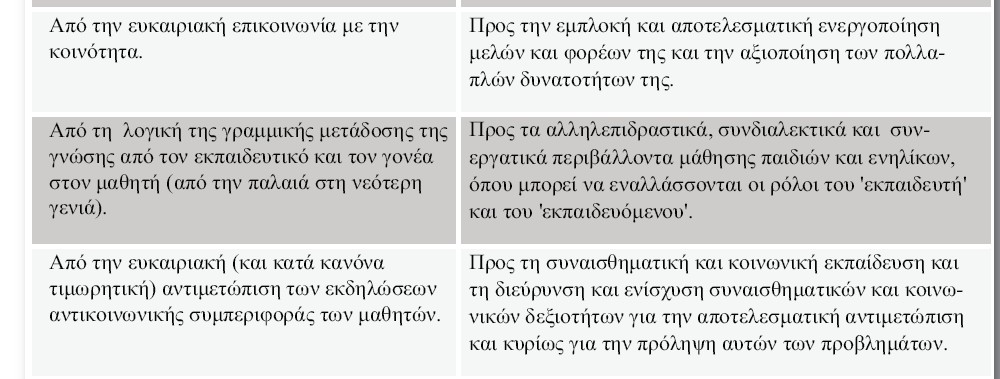 Παναγιωτα Στρατη
22/12/2019
15
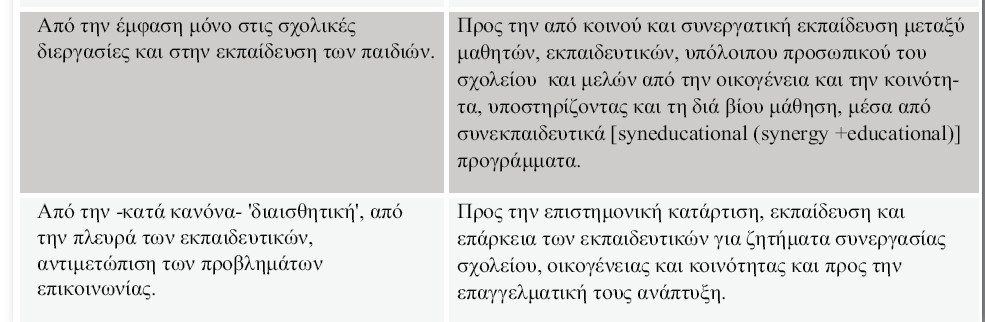 Παναγιωτα Στρατη
22/12/2019
16
Ο ρόλος του σχολείου
Κάθε σχολική μονάδα προσδιορίζει τους δικούς της στόχους και ακολούθως εξελίσσει τις δικές της στρατηγικές και πολιτικές σε σχέση με τις μορφές της συμμετοχής των γονέων στο σχολείο, το επίπεδο επικοινωνίας με τις οικογένειες των μαθητών και την αξιοποίηση των δυνατοτήτων της κοινότητας.
Η μελέτη αυτών των στρατηγικών έχει οδηγήσει στη δημιουργία μίας τυπολογίας του σχολείου σχετικά με τους τρόπους που αντιμετωπίζει την οικογένεια των μαθητών και την κοινότητα.
Παναγιωτα Στρατη
22/12/2019
17
Το σχολείο ‘φρούριο’:
 Έχει ως βασική θέση ότι θα πρέπει να προστατεύσει και να περιφρουρήσει τη λειτουργία του από κάθε είδους παρέμβαση, η οποία μπορεί να προέρχεται από οποιονδήποτε «έξω» από το σχολείο. 
Μέσα σε αυτό το πλαίσιο, οι περισσότερες αποφάσεις λαμβάνονται από τη διεύθυνση του σχολείου και δεν επιτρέπεται η εμπλοκή στις σχολικές δραστηριότητες προσώπων από την οικογένεια, καθώς και ατόμων και φορέων από το περιβάλλον της κοινότητας.
 Οι συναντήσεις με τους γονείς είναι οι ελάχιστες και αποφασίζονται και προκαθορίζονται αποκλειστικά από την πλευρά του σχολείου.
Παναγιωτα Στρατη
22/12/2019
18
Το σχολείο των προκαθορισμένων – ελεγχόμενων προσκλήσεων: 
Αποφασίζει μόνο του για το τι ακριβώς θα κάνουν οι γονείς στο σχολείο και επιδιώκει να προσδιορίζει το ίδιο τον ρόλο της οικογένειας στην εκπαίδευση των παιδιών της.
 Μέσα σε αυτήν τη θεώρηση, οι γονείς χρειάζονται μόνο για να δώσουν αναγκαίες πληροφορίες για το παιδί τους και να προσφέρουν βοήθεια στο σχολείο σε συγκεκριμένες μόνο περιπτώσεις και με τρόπο που προκαθορίζεται αποκλειστικά από το σχολείο.
Παναγιωτα Στρατη
22/12/2019
19
Το σχολείο ‘ανοιχτό στην οικογένεια’:
 Έχει ως βασική πεποίθηση ότι όλες οι οικογένειες μπορούν πραγματικά και αποτελεσματικά να βοηθήσουν σε πολλές εκφάνσεις της σχολικής ζωής και να συνεισφέρουν με τις αξιόλογες ιδέες τους στην προσπάθεια για τη βελτίωση της λειτουργίας του σχολείου. 
Με αυτήν τη λογική, δημιουργούν ευκαιρίες, ώστε συστηματικά οι οικογένειες να έχουν αμφίδρομη επικοινωνία με το σχολείο.
Παναγιωτα Στρατη
22/12/2019
20
Το σχολείο που είναι προσανατολισμένο στη συνεργασία με την οικογένεια και την κοινότητα: 
Έχει ως βασικό στόχο τη συνέργεια μεταξύ σχολείου, οικογένειας και κοινότητας. 
Το όραμα του σχολείου για την εκπαίδευση των παιδιών αναπτύσσεται από κοινού από τους εκπαιδευτικούς και τις οικογένειες των μαθητών, δημιουργούνται υψηλές προδιαγραφές ποιότητας για τη μαθησιακή διαδικασία και παρέχεται ενθάρρυνση και συστηματική βοήθεια σε όλα τα παιδιά, προκειμένου να εξελίσσονται και να βελτιώνονται συνεχώς. 
Οι διαδικασίες εκπαίδευσης του προσωπικού του σχολείου είναι ανοικτές και στους γονείς και υπάρχουν προγράμματα που απευθύνονται στην οικογένεια και εστιάζουν σε ζητήματα σχετικά με τον υποστηρικτικό ρόλο της στη σχολική ζωή.
Παναγιωτα Στρατη
22/12/2019
21
Ο ρόλος της κοινότητας
Ως κοινότητα εννοείται, η τοπική κοινότητα μέσα στην οποία υπάρχει και δραστηριοποιείται η οικογένεια, αλλά και το σχολείο, από τη θεσμοθετημένη της μορφή (δήμος ) μέχρι τη γειτονιά του σχολείου και το ευρύτερο περιβάλλον του.
 Η κοινότητα αποτελείται από τους θεσμοθετημένους φορείς και τις υπηρεσίες που είναι υπεύθυνες για τη λειτουργία των σχολικών μονάδων. 
Επίσης, διαθέτει συλλόγους, οργανώσεις, υπηρεσίες, εθελοντικά σωματεία, φορείς και ιδρύματα που μπορεί να μη δραστηριοποιούνται σε θέματα εκπαίδευσης, καθώς και άτυπες ομάδες πολιτών και μεμονωμένα πρόσωπα που θα μπορούσαν να ενεργοποιηθούν και να αναπτύξουν ουσιαστικές επικοινωνιακές και συνεργατικές σχέσεις με το σχολείο και την οικογένεια.
Παναγιωτα Στρατη
22/12/2019
22
Η ερευνητική εμπειρία των τελευταίων ετών έχει δείξει ότι εκπρόσωποι θεσμοθετημένων φορέων, αλλά και πρόσωπα από την τοπική κοινότητα, όπως γείτονες ή απλοί ιδιώτες μπορούν να έχουν ουσιαστική συμμετοχή και συμβολή σε κοινωνικοπαιδαγωγικά προγράμματα με στόχο την αποτελεσματική αντιμετώπιση και πρόληψη του ενδοσχολικού εκφοβισμού, καθώς και γενικότερων αντικοινωνικών συμπεριφορών που εκδηλώνονται στο περιβάλλον του σχολείου και της ευρύτερης κοινότητας.
Παναγιωτα Στρατη
22/12/2019
23